Ground WaspsVespula vidua
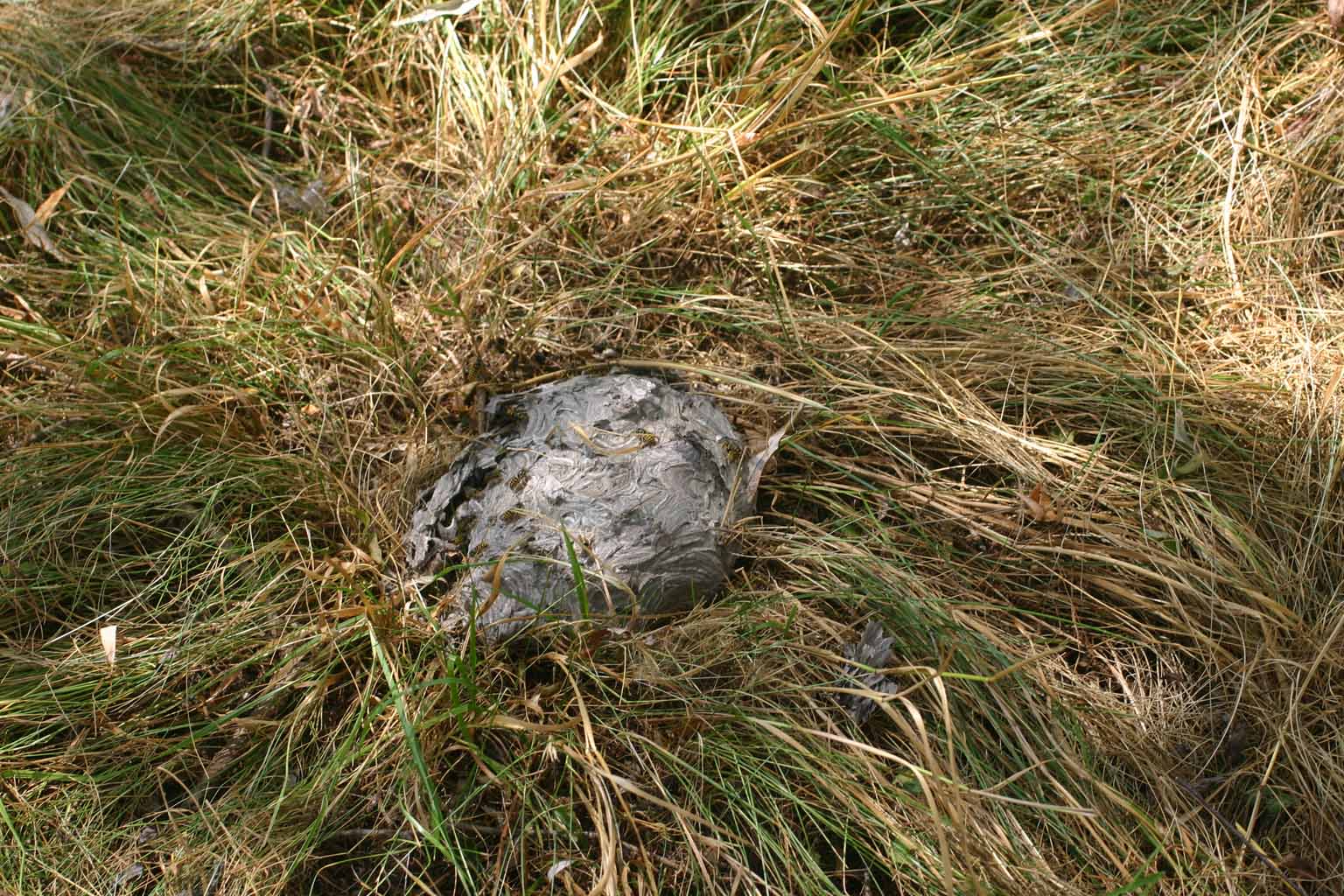 Ground WaspsVespula vidua
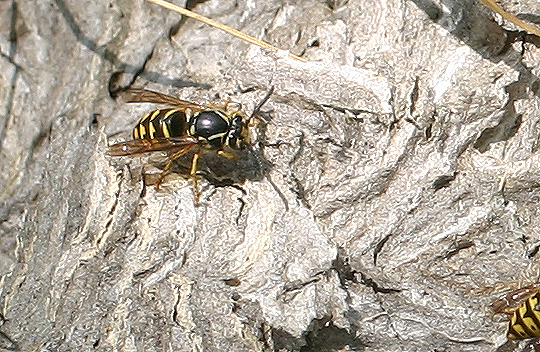 Ground WaspsVespula vidua
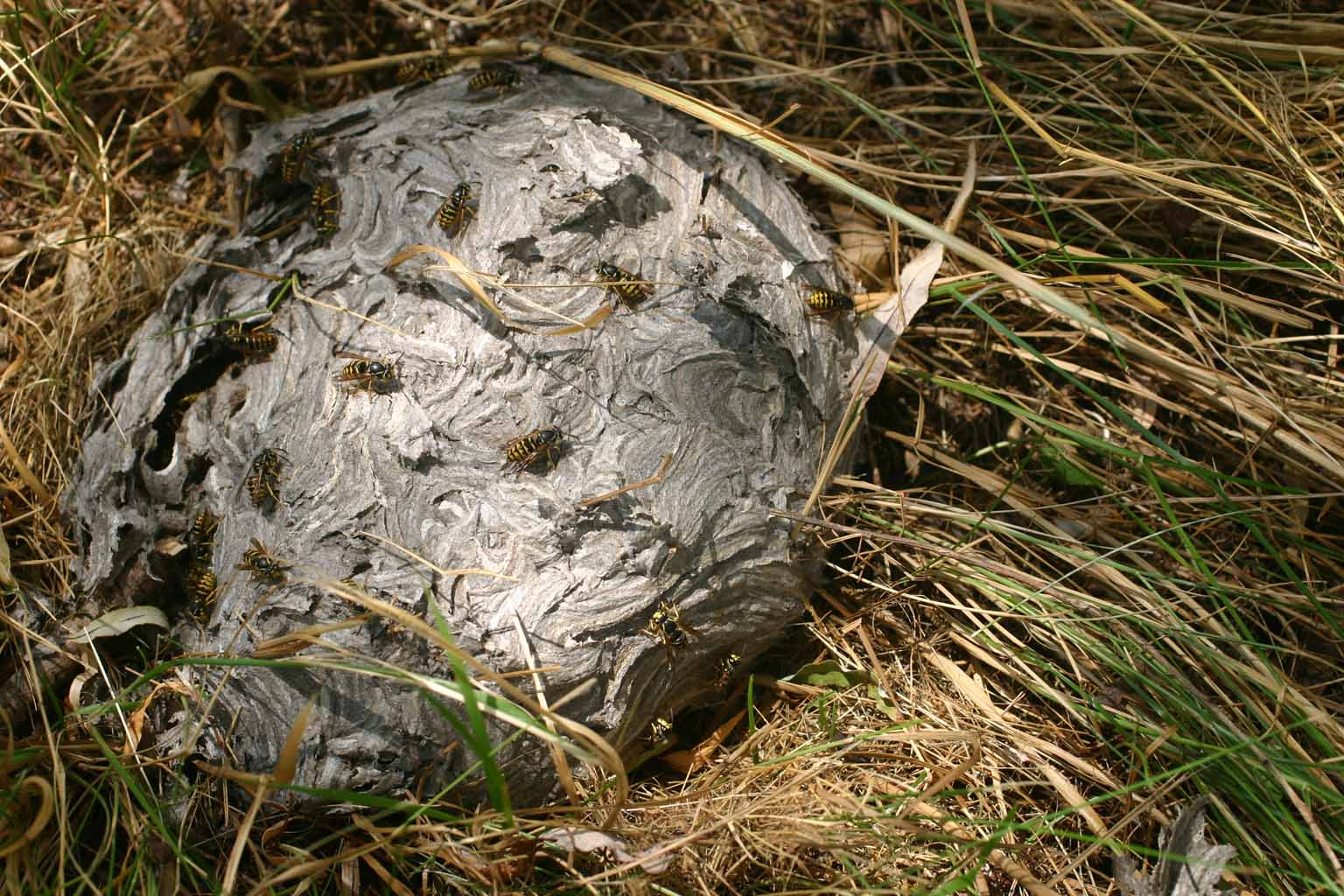 Ground WaspsVespula vidua
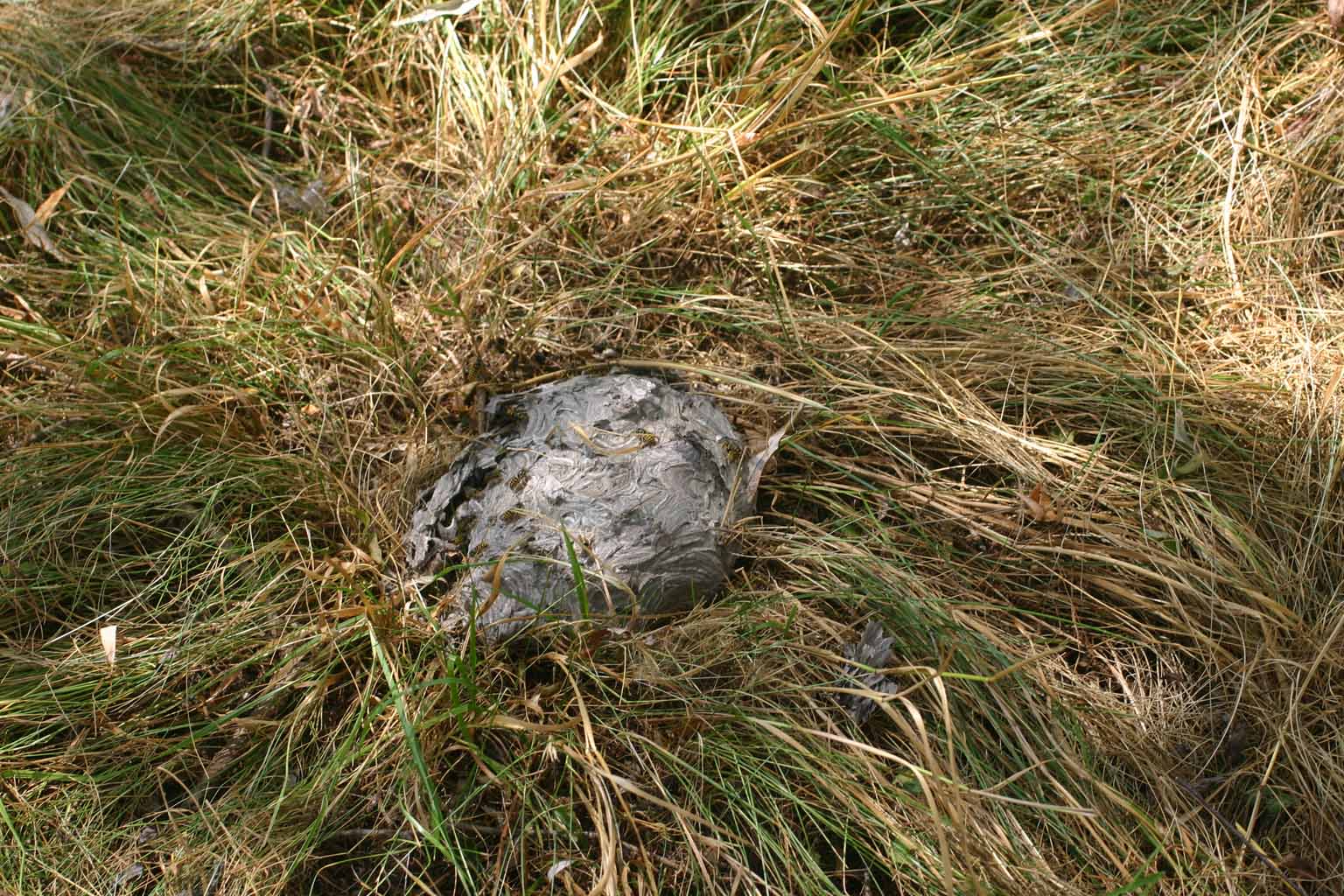 Ground WaspsVespula vidua
Ground WaspsVespula vidua
Ground WaspsVespula vidua
Ground WaspsVespula vidua
Ground WaspsVespula vidua
Ground WaspsVespula vidua
Ground WaspsVespula vidua
Could a skunk have eaten the wasps?  We do not know what ripped the nest apart.